Liceo Particular Avenida RecoletaFundación María Romo              Departamento de ReligiónDocente: Maritza Huenuanca                                          “EDUCAR ES LA FORMA MÁS ALTA DE LLEGAR A DIOS”
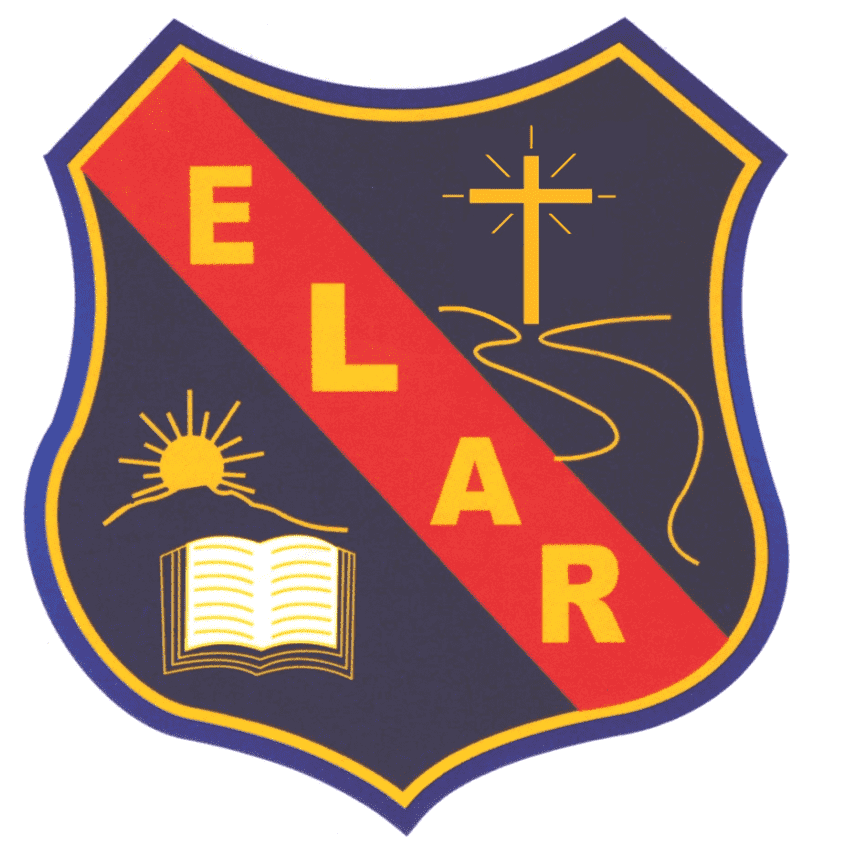 EL BAUTISMO
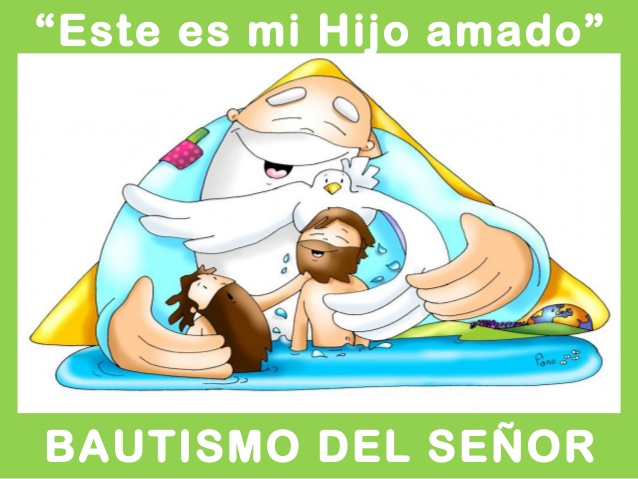 Según la historia podemos  utilizar la siguiente…
Definición de bautismo. ... El verbo bautizar deriva de un vocablo griego que tiene el significado de sumergir y aunque hace referencia directamente al primer ritual iniciático del cristianismo también se utiliza para referirse a cualquier rito de iniciación independientemente de la religión en la que se realice.
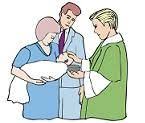 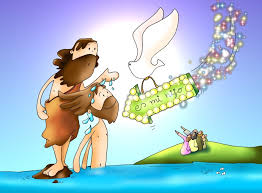 INSTRUCTIVO DE RELIGIÓN CUARTO BÁSICO
Actividad: Los alumnos observan el ppt sobre “El Bautismo” el cual comentaran con su familia las siguientes preguntas:¿Porque es importante el bautismo?¿Que recibo en el bautismo?
Luego los estudiantes buscaran imágenes del Bautismo o realizaran dibujos organizándolos para crear una tarjeta,utilzando hoja de block, lápices de colores, papel lustre, tijeras y pegamento. Observar ejemplo:







Coloca tu nombre y curso en un papelito aparte.
Se le saca una foto al trabajo y se envía a mi correo: maritza.huenuanca@elar.cl.
Cualquier consulta se puede enviar por correo y si aun no envía las guías anteriores todavía hay tiempo para hacerlo.
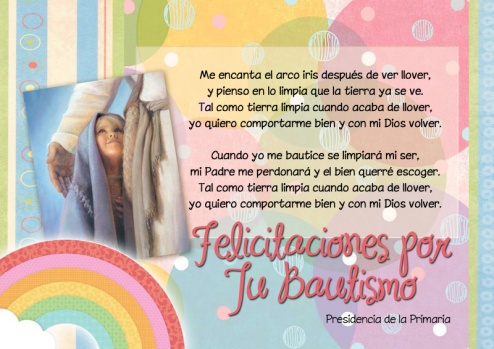 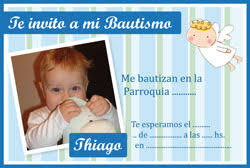 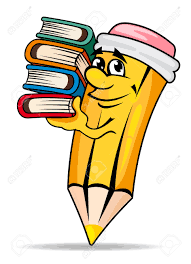